From Doom to BoomThe New York Wine Story
Jim Trezise
President, Wine America
Quality • Productivity • Social Responsibility
“The fastest way to make a small fortune is to begin with a large fortune and open a winery.” 
					--California Wisdom
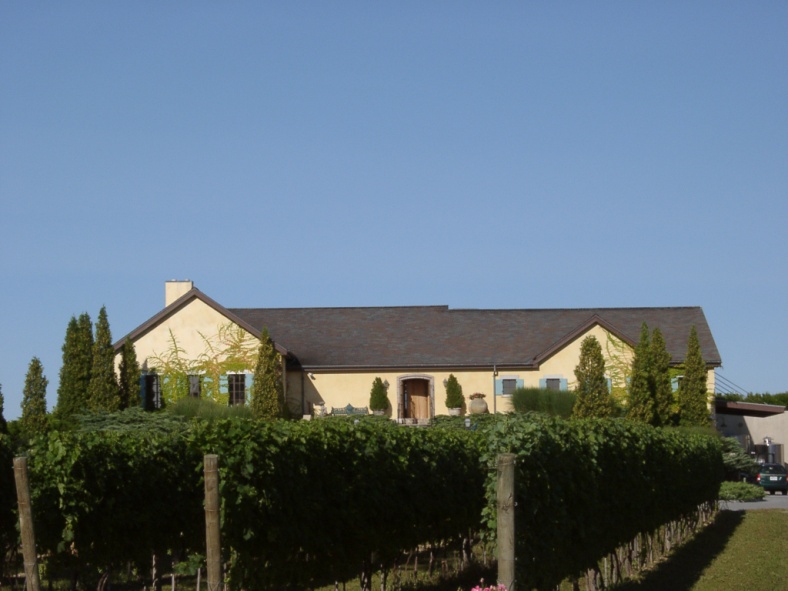 Quality • Productivity • Social Responsibility
DOOM
1986 Wine Spectator Cover
“Crisis in New York Vineyards”
Photo of bulldozer ripping out vineyards
Quality • Productivity • Social Responsibility
New York Wine Industry Growth
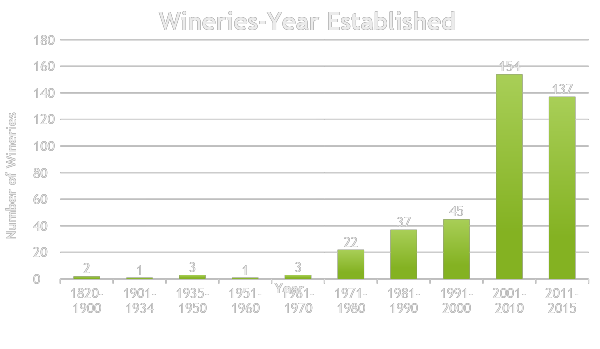 Quality • Productivity • Social Responsibility
New York Wine Industry Growth
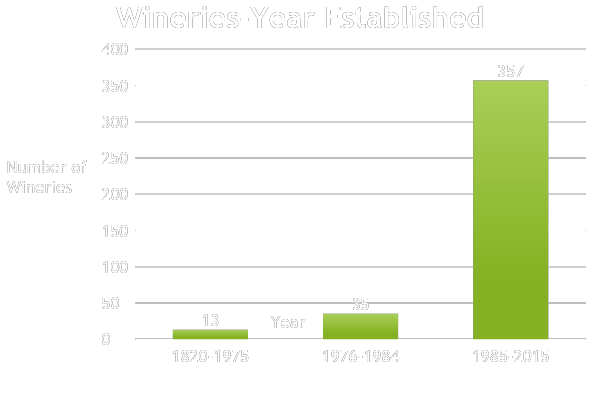 Quality • Productivity • Social Responsibility
Wineries-Year Established
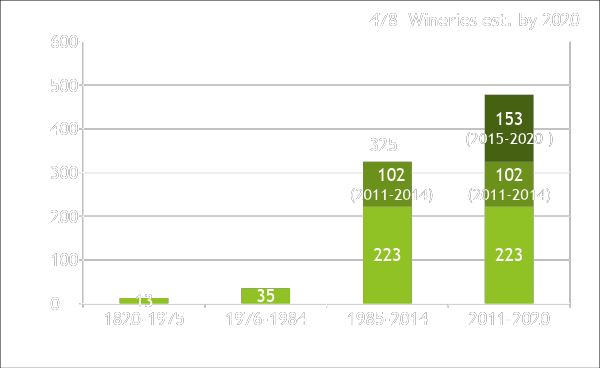 478
6
Quality • Productivity • Social Responsibility
Quality • Productivity • Social Responsibility
Quality • Productivity • Social Responsibility
Quality • Productivity • Social Responsibility
Quality • Productivity • Social Responsibility
Quality • Productivity • Social Responsibility
As of August 2014
Quality • Productivity • Social Responsibility
Grape, Grape Juice & Wine Industry Annual Economic Impact, 2012:
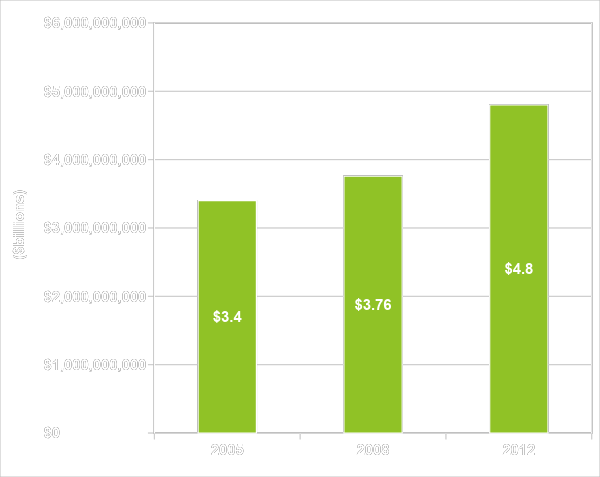 Quality • Productivity • Social Responsibility
Vance Metal Fabricators
1995: Began making wine tanks
Over 1,100 sold in 15+ states
10% of total business, with 15% goal
Expanding to “beverage” tanks (wine, beer, cider, spirits)
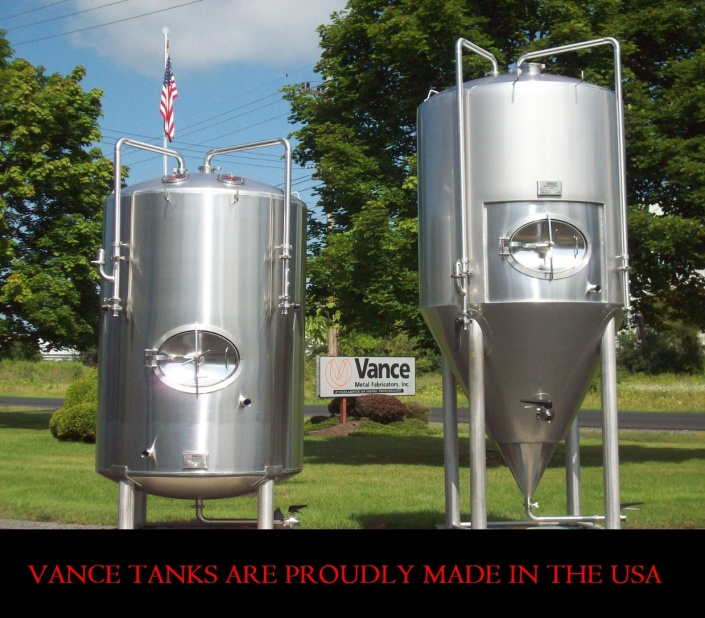 Quality • Productivity • Social Responsibility
Fitzgerald Brothers Transportation
2001: Start of company (Finger Lakes Wine Tours) with 1 bus
Today: 38 vehicles (50-passenger buses, vans, limos, cars)
Growth: 15,000 passengers annually
Jobs: 70 drivers, 10 full-time employees, many vendors
Expansion: New bus garage
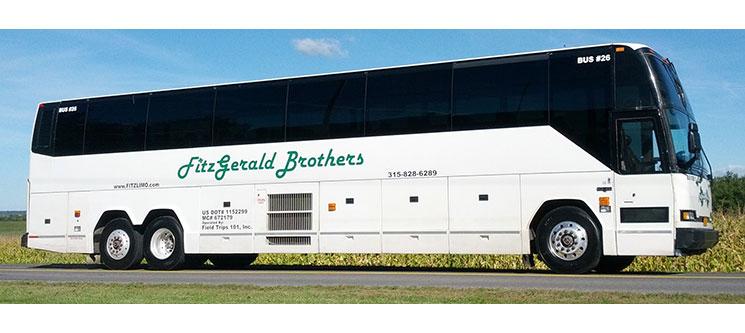 Quality • Productivity • Social Responsibility
Watkins Glen Harbor Hotel
Year Opened: 2008
Employees: 100 in 2008, 140 now
Guests: 30,000 in 2008, 40,000+ now (not including conference attendees)
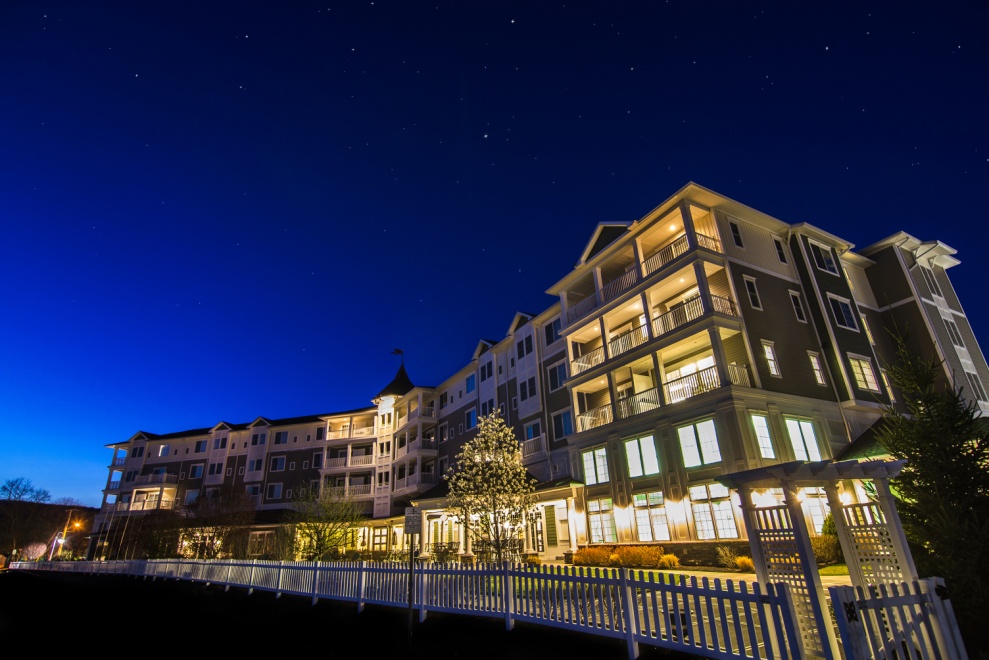 Quality • Productivity • Social Responsibility
The Magic Blend
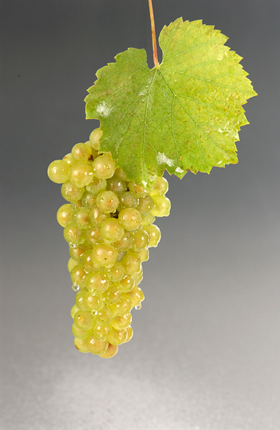 Unity
Business Climate Change
Grapes
Research
Promotion
Quality
Unity
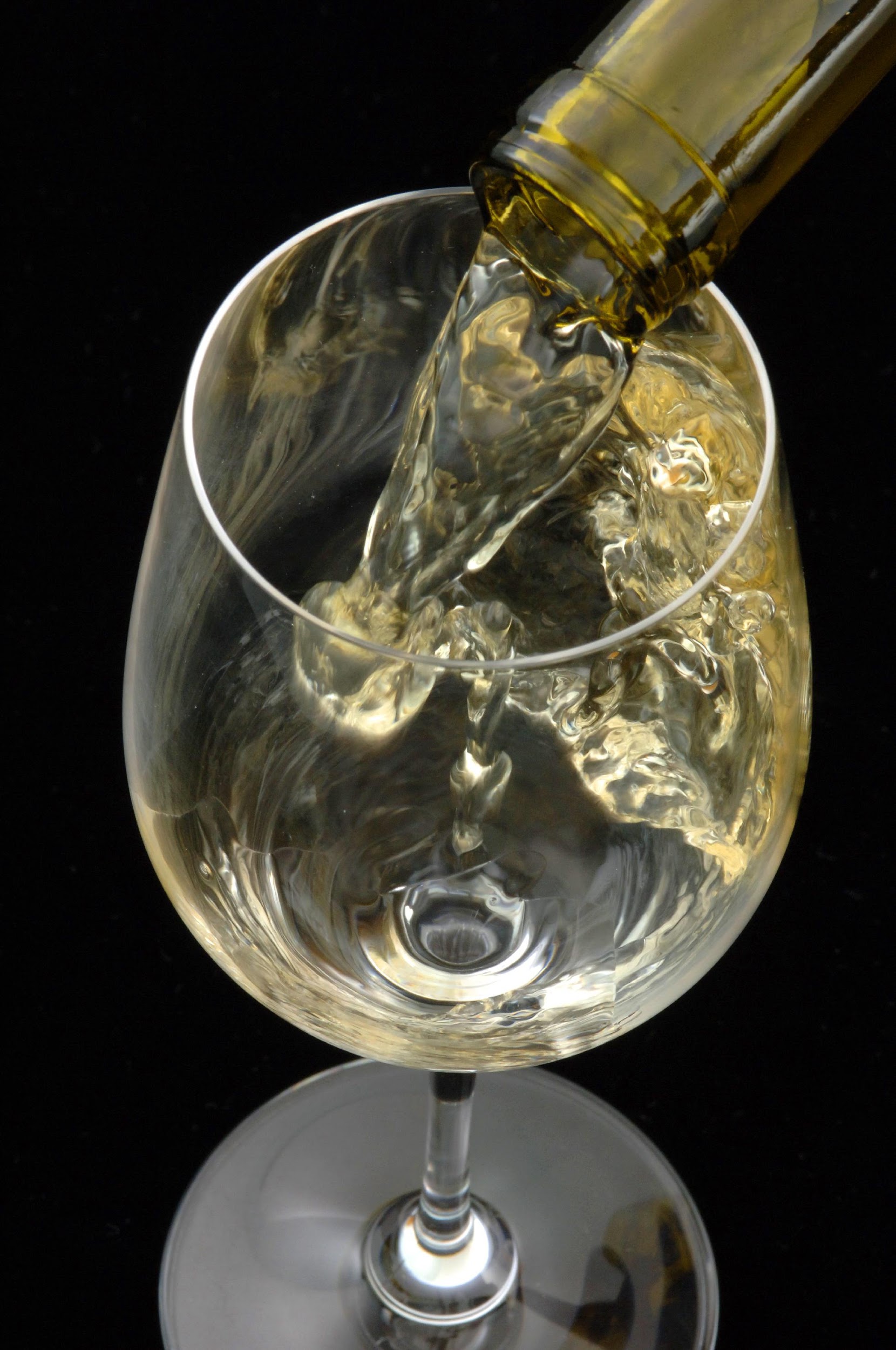 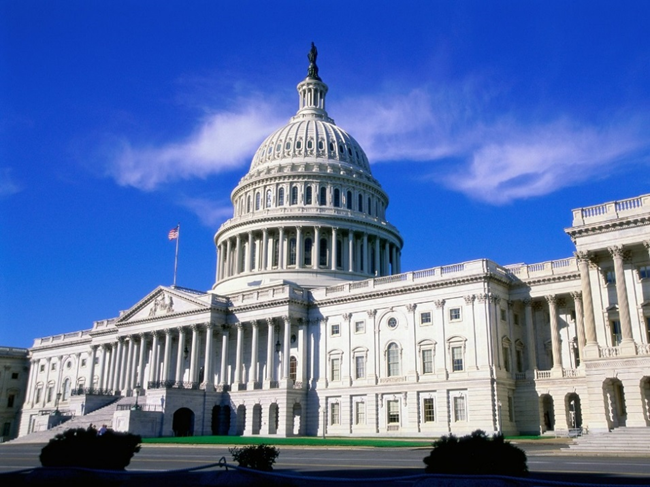 Quality • Productivity • Social Responsibility
Diversity is our StrengthUnity is our Power
Quality • Productivity • Social Responsibility
Business Climate Change
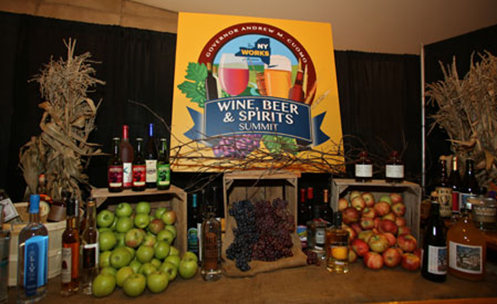 The Forgotten Climate: Business Climate
Farm Winery Act of 1976
1984: Wine Coolers in Grocery Stores (and Liquor Stores), Winery Deregulation, Wine Tastings in Liquor Stores
1985: Creation of New York Wine & Grape Foundation
2011: New Administration in New York (Andrew M. Cuomo, Governor)
Three “Wine, Beer, Spirits & Cider Summits”
Major Legal and Regulatory Changes, Promotional Support
Quality • Productivity • Social Responsibility
Business Climate Change
“Entrepreneurial Government”
New Government Attitude: Partners
Support of All Farm-Based Craft Beverages
Legislative and Regulatory Change
Promotional Support
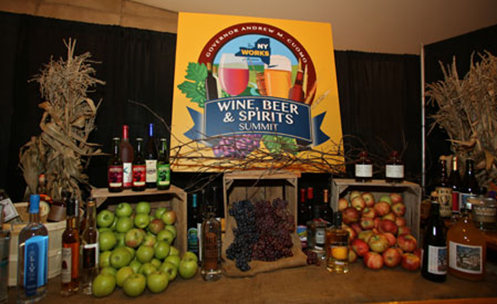 Quality • Productivity • Social Responsibility
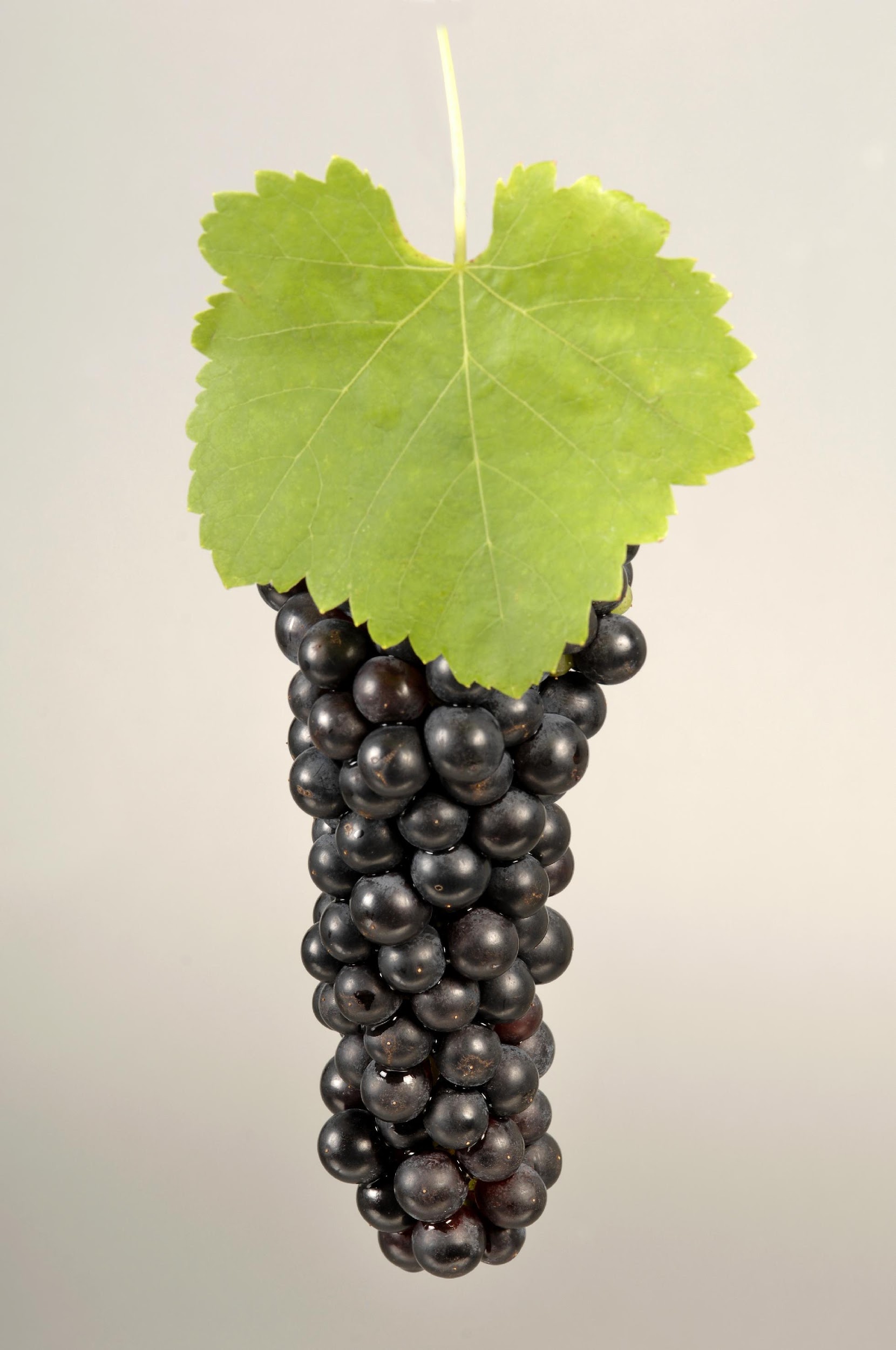 Grapes
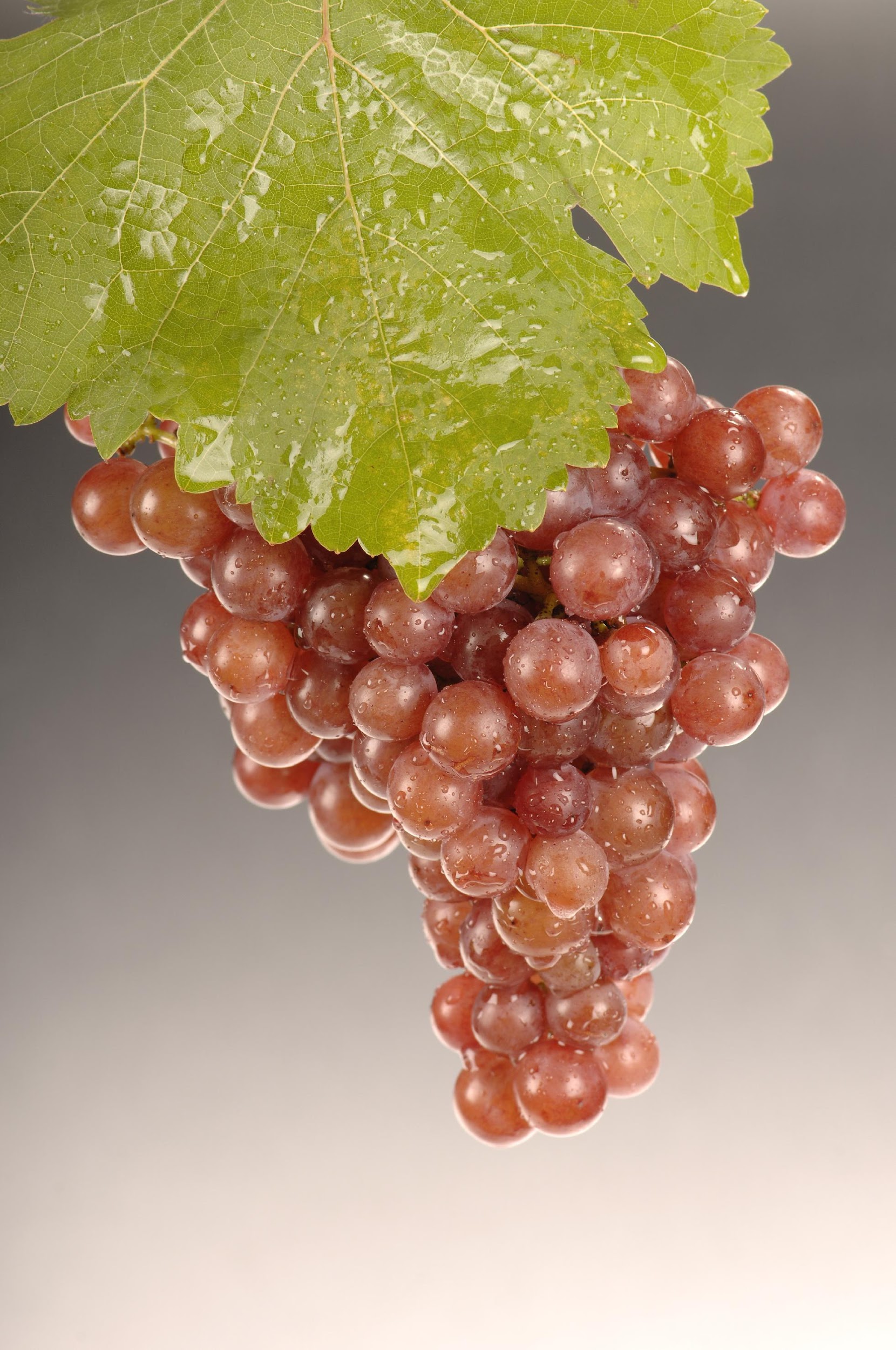 Vitis Labrusca (“Native American”): Concord, Catawba, Niagara
French-American Varietals: Baco Noir, Vida, Vignoles
Vitis Vinifera (“European”): Pinot Noir, Chardonnay, Riesling
Cornell Creations: Noiret, Cayuga, Traminette
“Minnesota” Varietals: Marquette, Brianna, LaCrescent
Something for Everyone (and Everywhere)
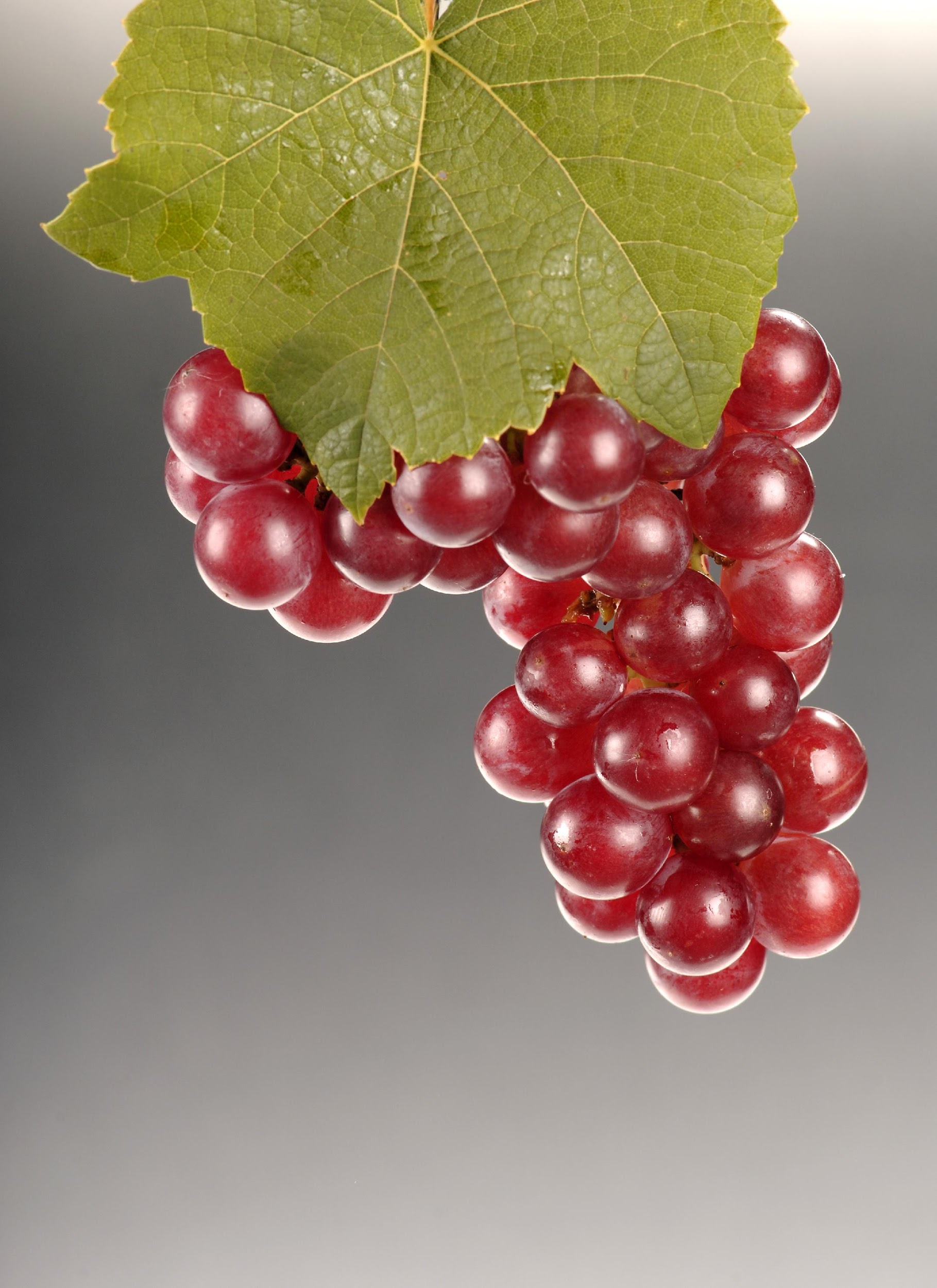 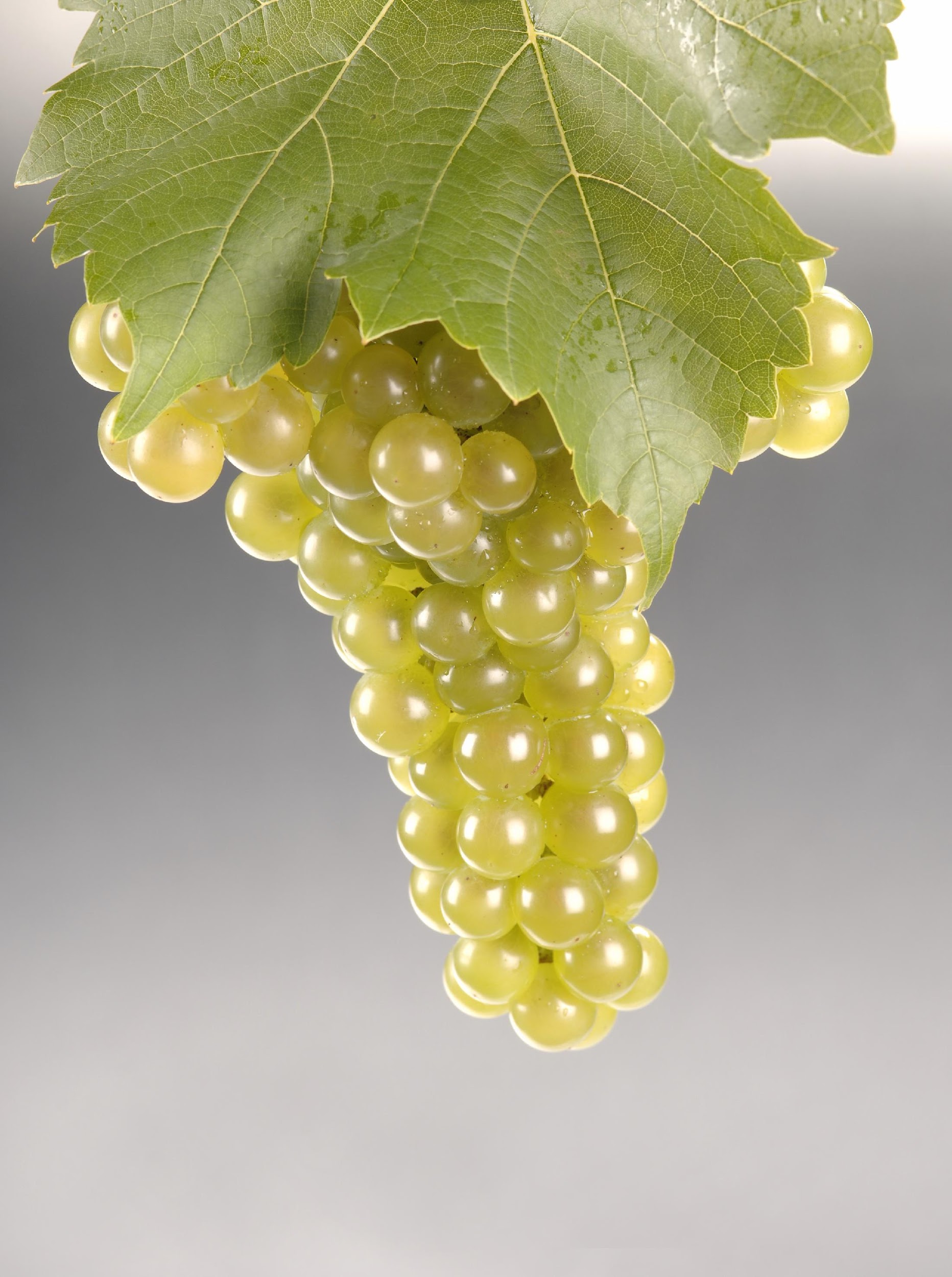 Quality • Productivity • Social Responsibility
Research
Cornell University/Cornell Cooperative Extension
Focus on Quality, Productivity and Sustainability
Collaboration Among Industry Members
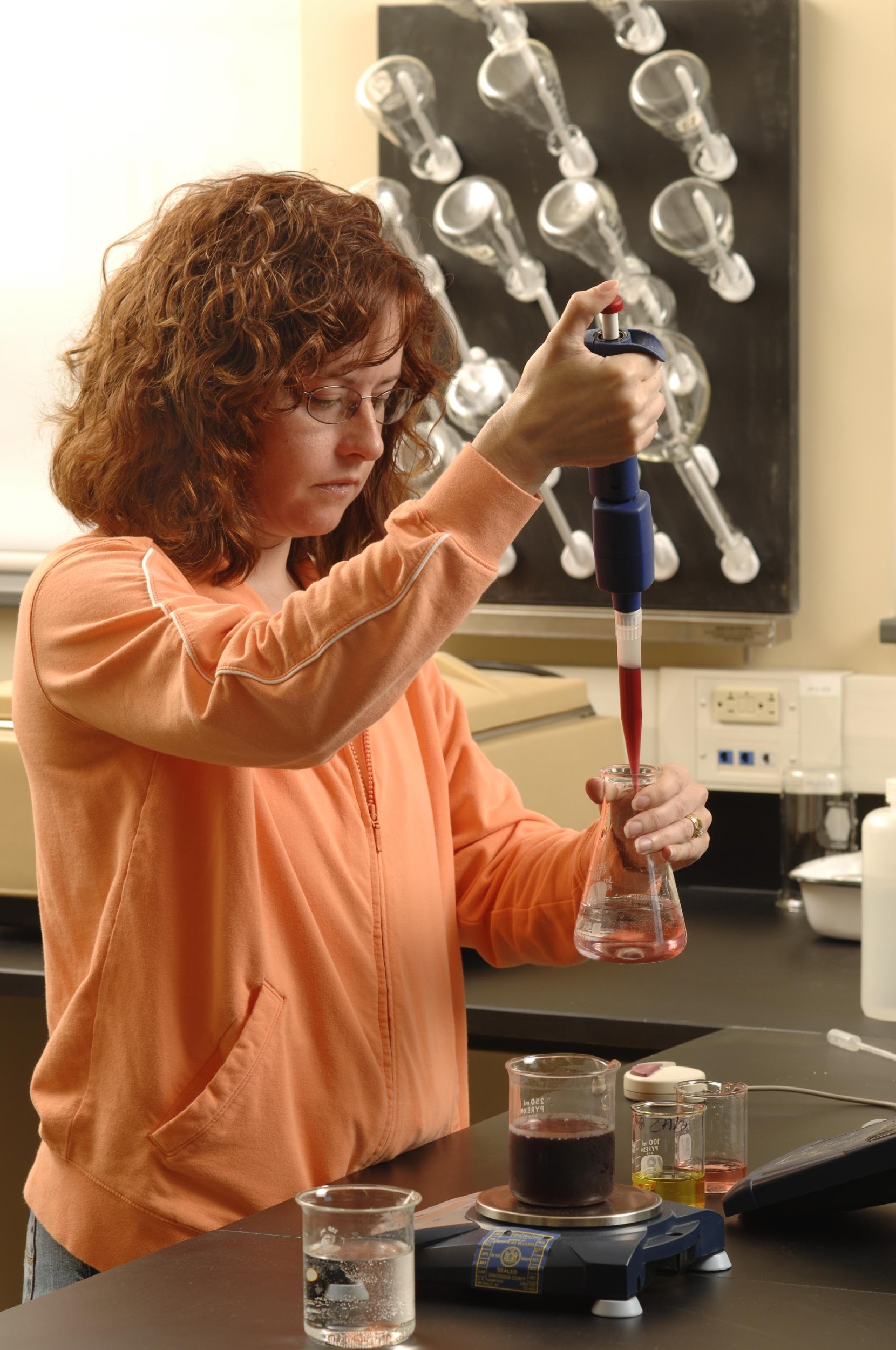 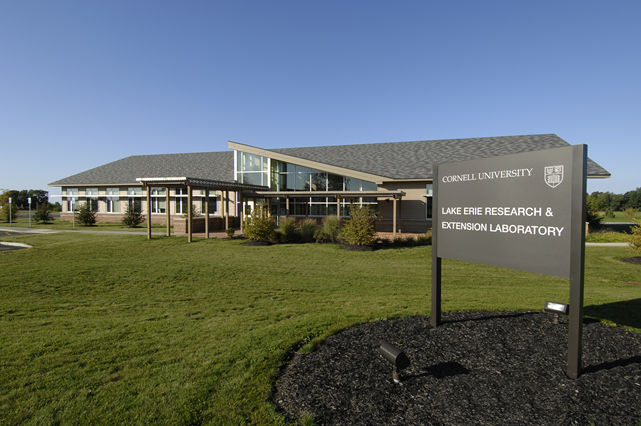 Quality • Productivity • Social Responsibility
Promotion
Bring the People to the Wine, Take the Wine to the People
Wine Trails: From 1 to 20
NY Drinks NY: Unlocking the City
Export: Europe, Canada, Asia
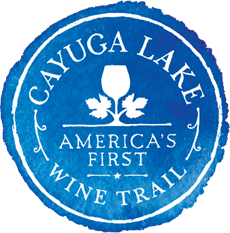 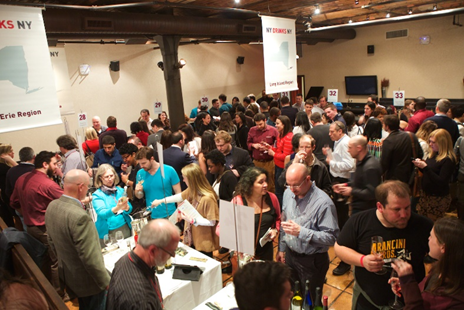 Quality • Productivity • Social Responsibility
Promotion Strategy “Bring the people to the wine, take the wine to the people”
Tourism
Wine trail support
Web site
New York Wine Country “bookazine”
Discover New York Wineries “interactive infographic”
Familiarization tours
Quality • Productivity • Social Responsibility
Promotion Strategy “Bring the people to the wine, take the wine to the people”
Market Promotions
“NY Drinks NY”
Wine Competitions Program
The Wine Press
Conferences
Trade Shows
Other organizations
Quality • Productivity • Social Responsibility
Wine Trails: Key Elements
Unity—Competitors collaborating
Geographical logic (logical geography)
Bylaws, financial structure, regular meetings
Highway signage
Brochure
Website
Special Events
Advertising
Unity
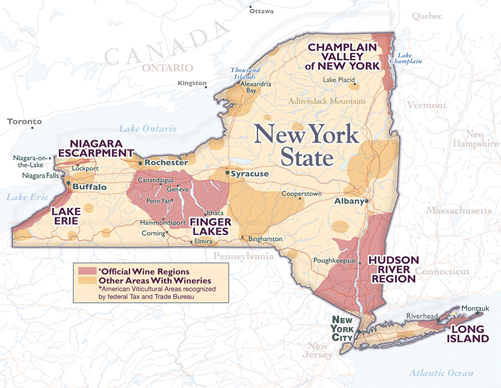 Quality • Productivity • Social Responsibility
Wine Trail Evolution
1983: Cayuga Wine Trail created -- #1 in America
1985: New York Wine & Grape Foundation created
2016: 17 New York wine trails spanning the state (Long Island, Dutchess, Shawangunk, Cayuga, Seneca, Keuka, Canandaigua, Thousand Islands, Lake Ontario, Niagara, Lake Erie, Chautauqua, Adirondack Coast, Cooperstown, Hudson-Berkshire, St. Lawrence, Upper Hudson Valley)
Provided model for other states
Provided model for other commodities (beer, cheese, maple, etc.)
Competitors Collaborating
Quality • Productivity • Social Responsibility
Quality • Productivity • Social Responsibility
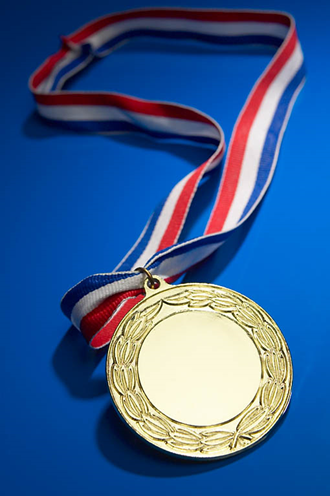 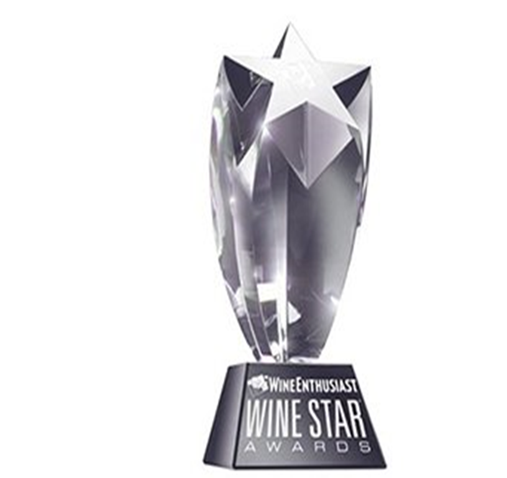 Quality
Riesling!
Other Wines: Dry Rose, Cabernet Franc, Merlot, Ice Wines
Routine 90+ Scores in Major Wine Media
1,000 Gold Medals in Major Competitions
“Wine Region of the Year”
No Longer the Rodney Dangerfield of the Wine World
Quality • Productivity • Social Responsibility
Communication
New York Industry
State, National, International Colleagues
Other Organizations (Wine America, FIVS, Wine Market Council, National Grape and Wine Initiative
New York State Government
Federal Government
Media
Quality • Productivity • Social Responsibility
Strategic Goal
“To have the New York grape and wine industry recognized as a world leader in quality, productivity and social responsibility.”
Quality • Productivity • Social Responsibility
Recognition
“Wine Region of the Year” 2015
30-year overnight success
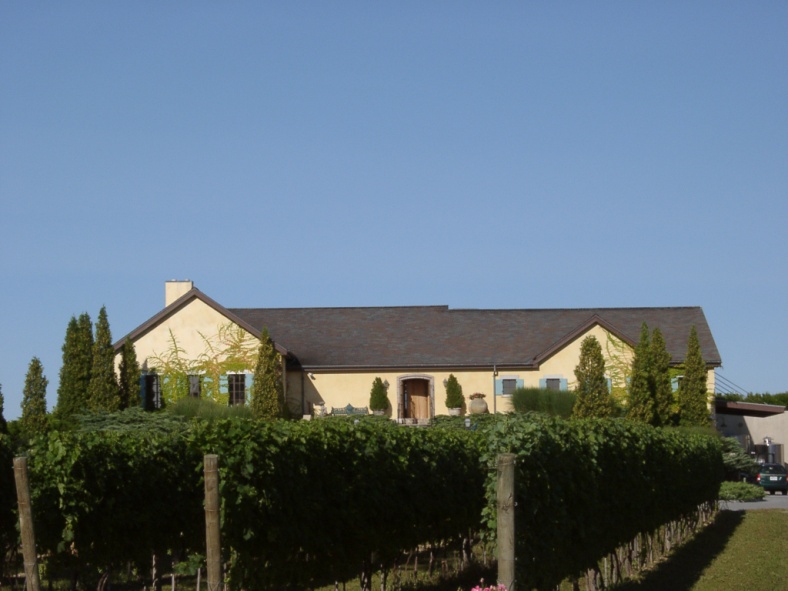 Quality • Productivity • Social Responsibility
The Future: Up, Up, and Away!
More Wineries
More Wines
Better Wines
More Accolades
Broader Distribution
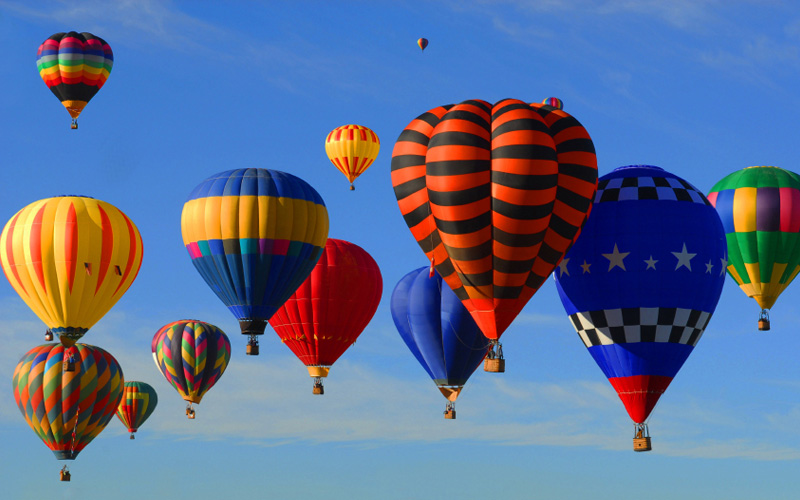 Quality • Productivity • Social Responsibility
Diversity is our StrengthUnity is our Power
Quality • Productivity • Social Responsibility